Evaluering av håndteringen av covid-19-epidemien i Norge
Preben Aavitsland
11.6.2020
Merk: her presenteres mine og ikke nødvendigvis FHIs synspunkter
Erfaringer fra tidligere evalueringer
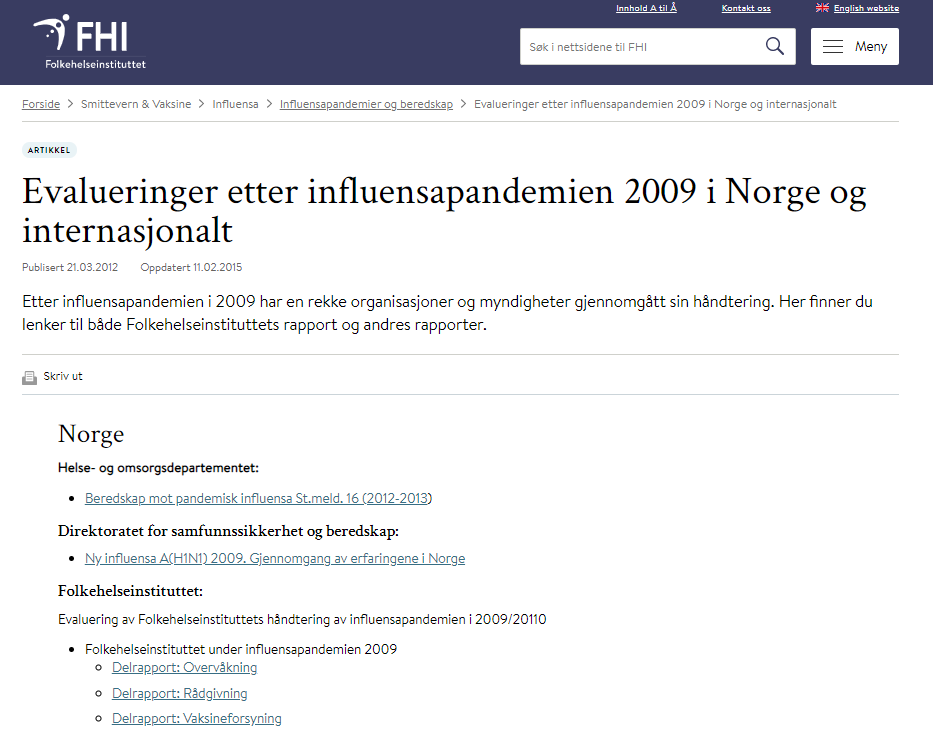 Evaluering kan brukes til å avlede og utsette debatt

Skriftlig dokumentasjon er viktig for faktabeskrivelsen

Forbedringer etter evaluering haster, for interessen avtar fort

Beredskapsparadokset: Under kriser etterspørres det av etater og organisasjoner kapasiteter som de ikke fikk ressurser eller myndighet til i rolige tider
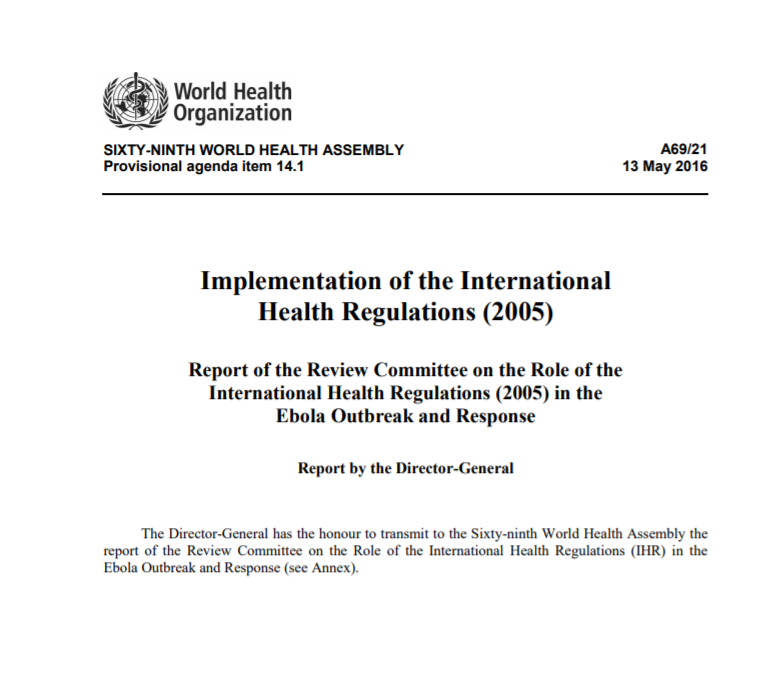 Evalueringen nå
Temaer
Metode
Regelverk og planer
Dokumenter
Spørreundersøkelser og intervjuer
Data fra virkeligheten

Den nasjonale evalueringen
Underveisevalueringer
Andre evalueringer
Beredskap: kapasitet, utstyr, systemer
Lov, plan og virkelighet
Beslutningsprosesser
Samarbeid mellom etater
Forholdet stat – kommune
Bruk og endring av lovverket
Sykehusenes omlegging
Kommunehelsetjenestens omlegging
Kommunikasjon med publikum
Takk for oppmerksomheten
Merk: her presenteres mine og ikke nødvendigvis FHIs synspunkter